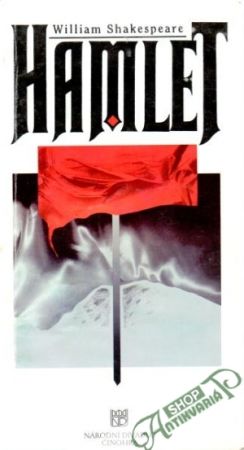 Prezentácia:                      Slovenský jazyk a literatúra
Autor : Slávka Kopecká
                      Trieda :  III. POE
                               Školský rok: 2011-2012
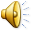 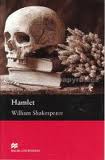 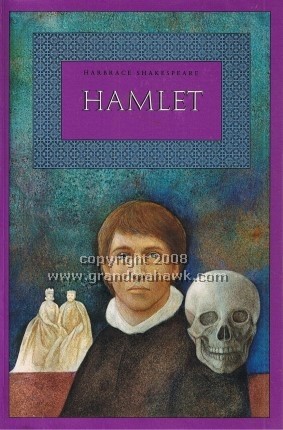 HAMLET
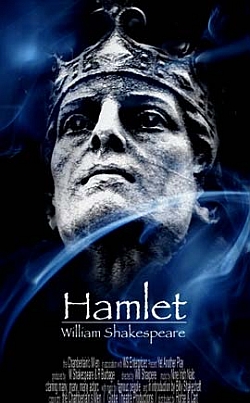 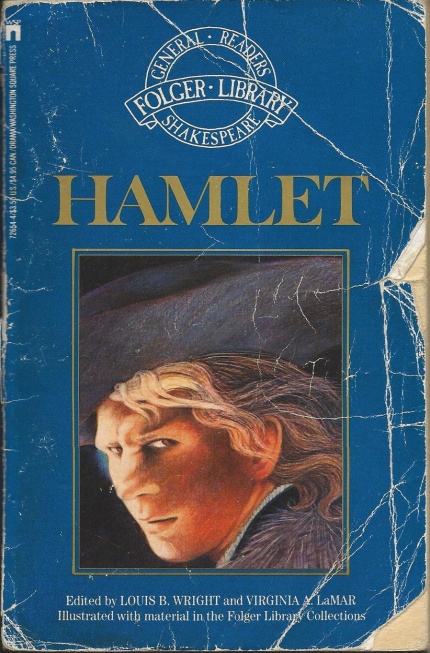 William  Shakespeare
                   Tragédia
Charakteristika literatúry v období humanizmu a renesancie
obrodenie človeka v duchu antických ideálov 

pozornosť sa od nadpozemského sveta obracala k svetskému životu 

za najdôležitejšie právo sa považovalo právo človeka na šťastné prežívanie života

vyzdvihoval sa význam jednotlivca, úcta k rozumu 

humanisti napodobňovali tvorbu antických autorov
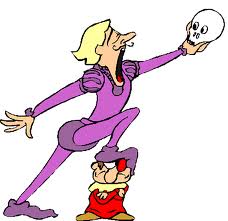 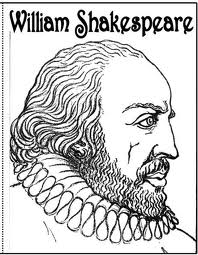 najväčší  dramatik  vrcholnej  renesancie
napísal  takmer  40 hier – tragédie, komédie, tragikomédie a historické hry 
v dielach  reagoval  na  prudký  vývin svojej  doby
oženil  sa ako 18-ročný , jeho život  plynul  pokojne a bez vonkajších zvratov
pôsobil  ako  herec a mal  vlastnú  divadelnú spoločnosť 
zomrel  ako 52-ročný  v rodnom  Stradforde  nad Avonom
Hlavné diela :  Hamlet                       
                           Rómeo a Júlia                                                                                                                               
                           Othello
                           Kráľ Lear
                          Sen noci svätojánskej
                          Skrotenie zlej ženy 
                          Márna lásky snaha, .....
*23.4.1564
†23.4.1616
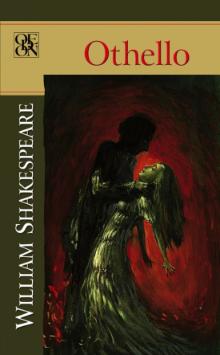 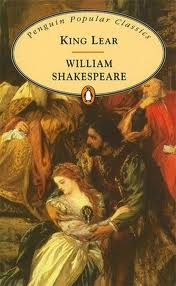 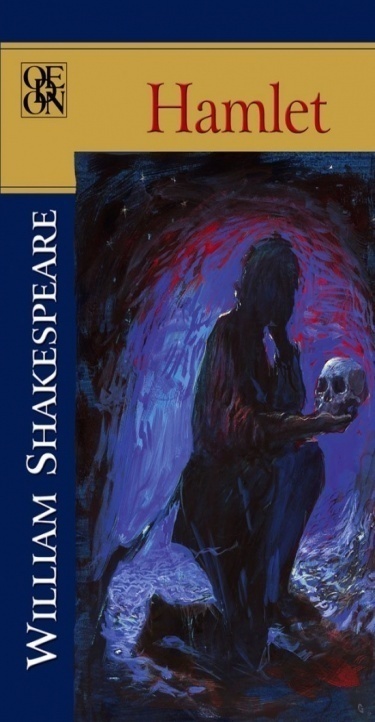 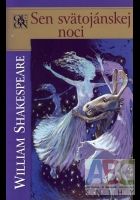 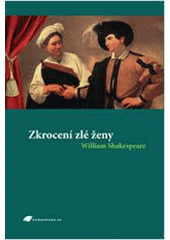 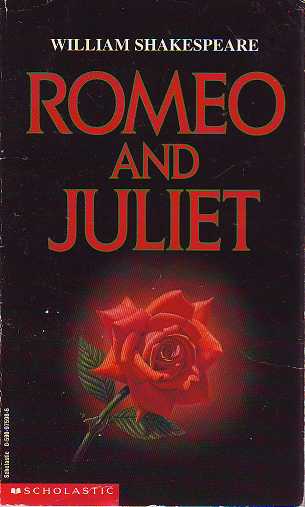 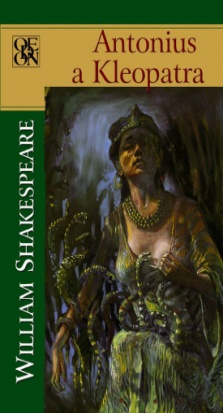 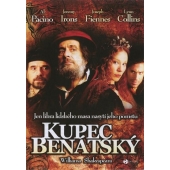 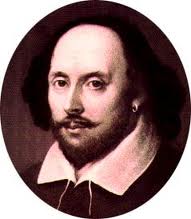 Zaujímavosti o autorovi
oženil sa s Anne Hathawayovou, ktorá už čakala dieťa
mal  dcéry  Sussanu a Judithu  a syna  Hamneta, ktorý  však  v 11 rokoch zomrel
jeho otec  John Shakespeare, bol úspešným výrobcom rukavíc a krátko po narodení Williama  sa dokonca  stal  starostom  mesta
z finančných  dôvodov sa nedostal na univerzitné štúdiá
napriek  tomu sa stal  najúspešnejším  dramatikom  všetkých  čias
závistlivý kolega- dramatik  Robert Green ho osočoval a dal mu prezývku povýšený havran
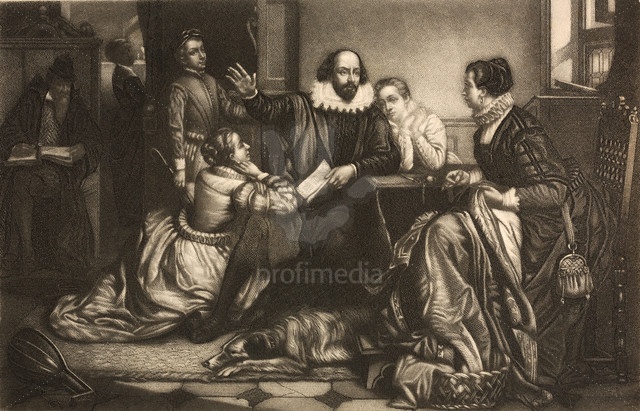 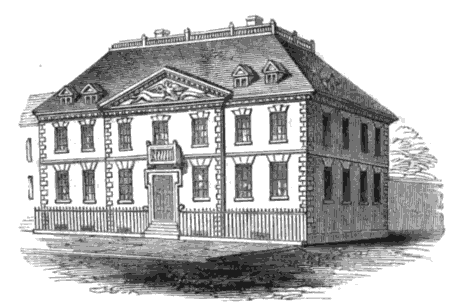 Shakespeare bol spolumajiteľom najslávnejšieho londýnskeho
         divadla Globe Theatre, ktoré sa tešilo kráľovskej priazni.
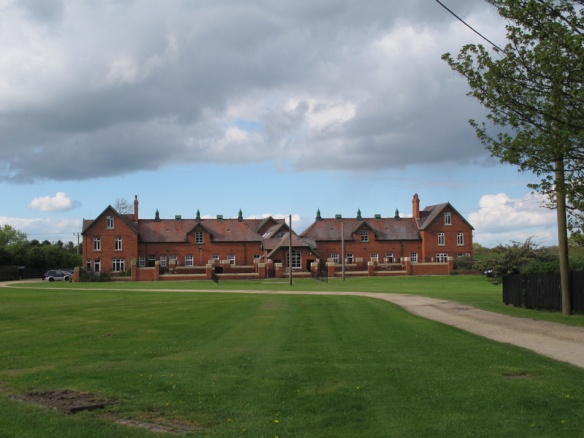 Múzeum v jeho rodnom dome
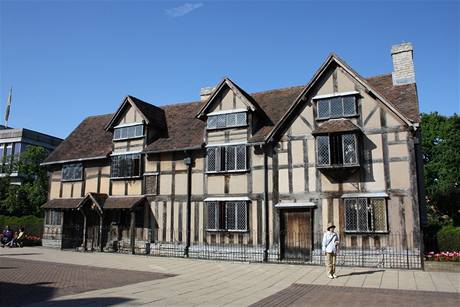 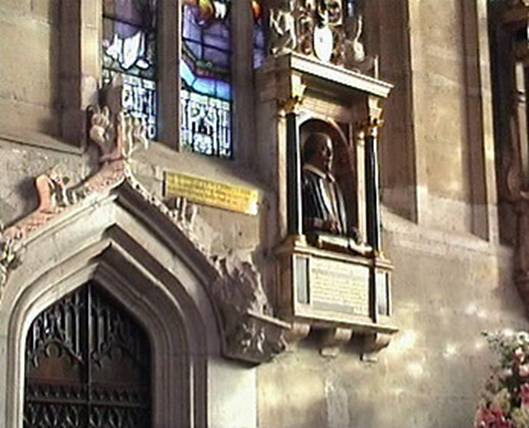 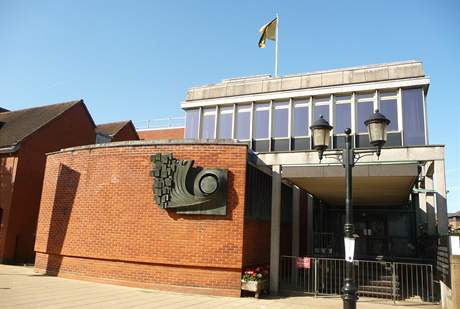 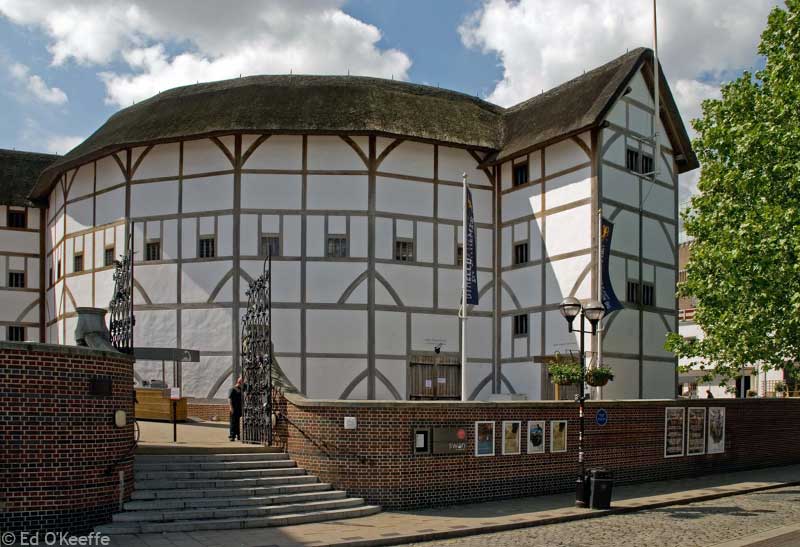 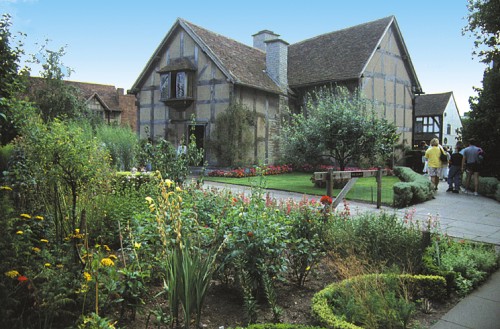 Najslávnejšia dráma všetkých čias
Literárny druh : dráma
Literárny útvar : tragédia
Dejové členenie : 5 dejstiev
Idea : žiaden čin neostane nepotrestaný
          odsúdenie ľudskej ctižiadosti  po bohatstve
Kontrasty : život - smrť
                    láska - nenávisť
Krátko o diele :
 Zobrazuje boj  jednotlivca  so svetom intríg a zločinu.
 Hamlet síce podľahne v nerovnom zápase so skazeným 
svetom, pomenuje však príčiny a nositeľov zla a usiluje 
sa o ich zlepšenie.  Hra odráža krízové  javy Anglicka
 na prelome 16.a 17. storočia, ako aj osobný zármutok
 Shakespeara nad smrťou syna Hamneta. Vzdáva hold
divadlu – v hre je prítomné divadlo v divadle (potulní
herci hrajú predstavenie na dánskom kráľovom dvore).
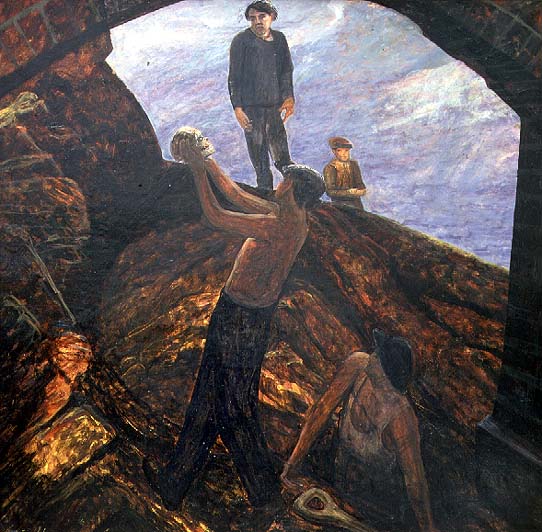 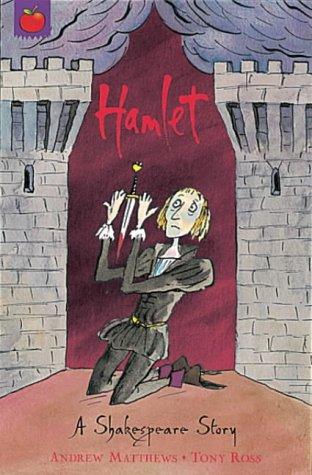 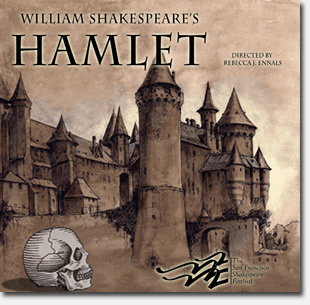 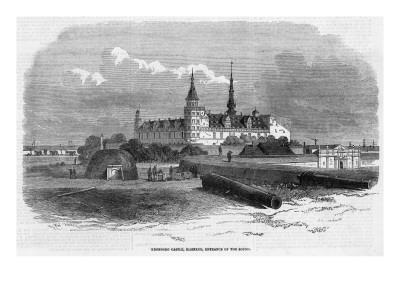 Miesto deja : Dánsko , hrad   Elsinor
Hlavné postavy : Claudius – dánsky kráľ
                            Hamlet – dánsky princ, syn zosnulého kráľa a synovec terajšieho kráľa
                           Gertrúda – dánska kráľovná, Hamletova matka
                           Polónius – hlavný kráľovský radca
                           Ofélia – Polóniova dcéra 
                           Laertes – Polóniov syn 
                           Reynaldo – Polóniov sluha 
                           Horatio – Hamletov priateľ 
                           Rosencrantz – bývalý Hamletov spolužiak
                           Guildenstern – bývalý Hamletov spolužiak
                           Ostric – výstredný švihák 
                          Fortinbras – nórsky princ
                          Šľachtici, dvorné dámy, vojaci, námorníci, kňaz, hrobári, posol , sprievod                                
                          a duch  Hamletovho  otca
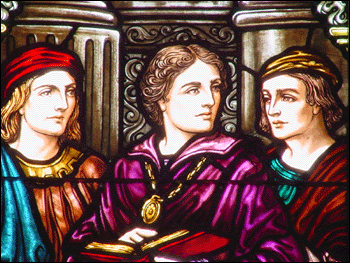 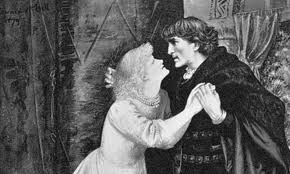 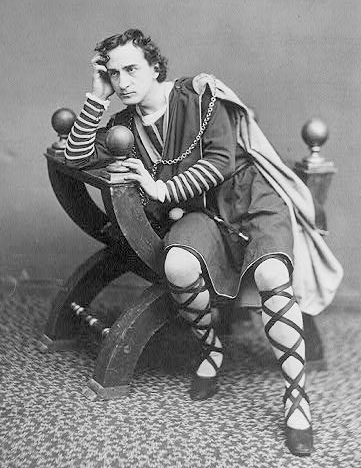 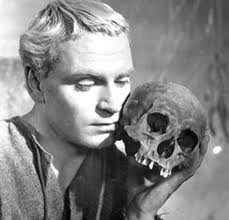 Obsah diela
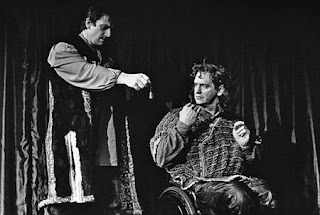 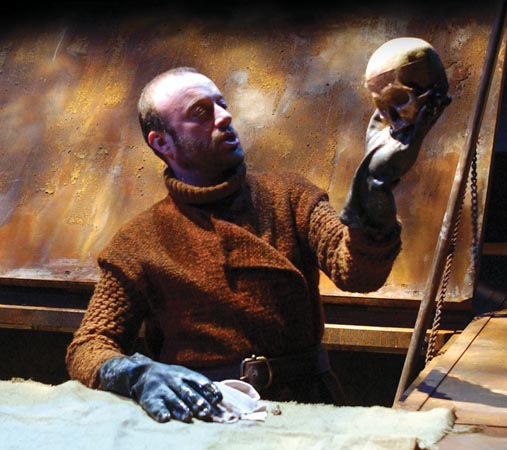 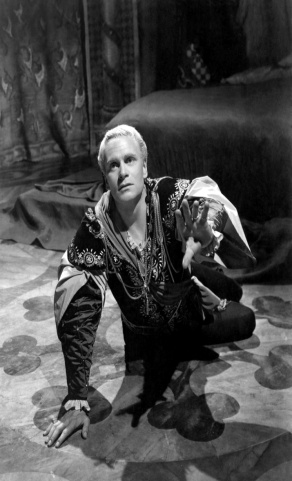 Dánsky  kráľovič  sa  od  nočného  prízraku  svojho otca na  hradbách  hradu  Elsinor  
dozvedá,  že kráľa Hamleta  zavraždil  jeho  brat, terajší kráľ  Claudius , ktorý sa oženil  
s  jeho matkou, kráľovnou Gertrúdou. Princ, zaľúbený  do Ofélie , dcéry  komorníka 
Polonia, predstiera šialenstvo , aby pomstil  vraždu. Oféliin  brat  Laertes  aj  otec  Polonius 
Ju od lásky  k šialenému Hamletovi  odrádzajú. Hamlet využije  návštevu  hereckej družiny 
na  zinscenovanie  podobenstva  o  zavraždení  svojho otca. Claudius je hrou otrasený, a tak 
ho chce  Hamlet zabiť. Mečom však prepichne Polonia. Nešťastná Ofélia za pomätie  a utopí 
sa. Jej  brat  vyzve Hamleta  na súboj. Hamlet  v  súboji  síce zvíťazí , ale pretože súperov meč 
je otrávený, po zranení  zomiera spolu  z  Laertom. Ešte predtým však  však  zabije kráľa, 
stane sa svedkom  kráľovninej  smrti, ktorá omylom  vypila  pohár otráveného vína orčeného 
Hamletovi, a zabráni samovražde  priateľa  Horácia, ktorý  má objasniť  okolnosti princovho 
tragického  osudu. Umierajúci  Hamlet  za panovíka  Dánska  určí Fortinbrasa- nórskeho 
vojvodu , ktorý sa vracia z vojenskej výpravy. Dánsky trón  tak získa cudzinec, pretože dynastia
vymiera v dôsledku mravného  úpadku  jej  členov. Fortinbras  rozkáže, aby princa Hamleta
pochovali s  kráľovskými poctami, čím mu vzdá úctu.
História moderným pohľadom
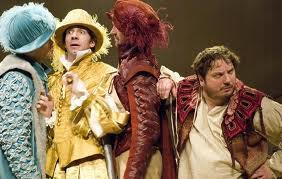 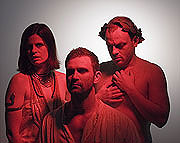 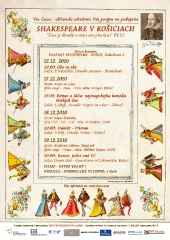 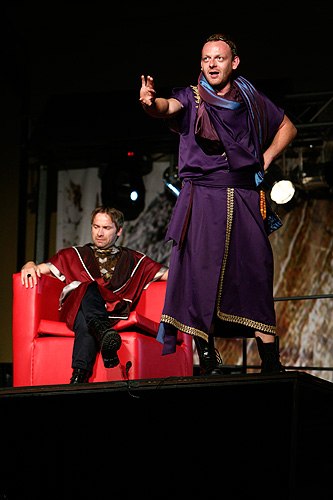 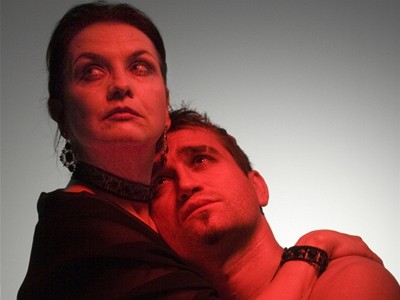 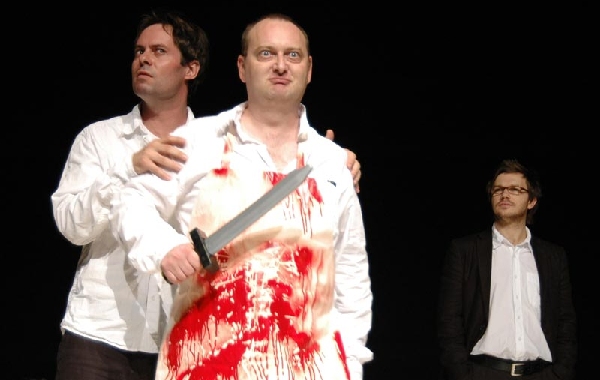 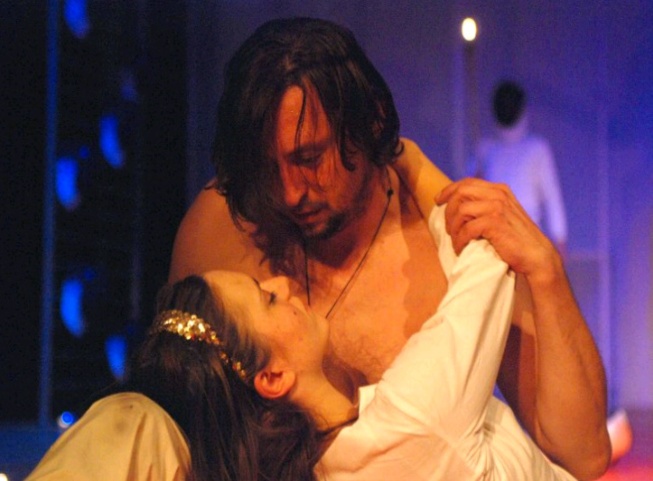 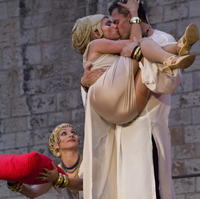 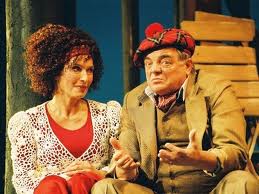 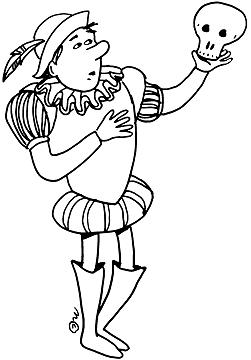 Slávne autorove výroky
Vonkajšia krása je o to cennejšia, o čo viac vnútornej krásy skrýva.
Vieme, čo sme, ale nevieme, čím môžeme byť.
Myšlienky sú bez cla.
Čas uteká podľa toho, s kým sme.
Choroba je nákazlivá, kiežby bola aj láska.
Strasť nechodieva sama, lež v celých húfoch.
Anonym nikdy za nič nestojí, lebo sám svoje meno nepokladá za nič.
                                                                                                                                                                                                    

                                                                                                                           ( William Shakespeare)
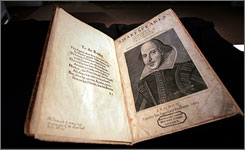 „Byť,
Byť či nebyť – kto mi odpovie,
čo šľachtí ducha viac: či trpne znášať 
strely a šípy zlostnej Šťasteny,
či pozdvihnúť zbraň proti moru bied
a násilne ho zdolať? Umrieť, spať –
nič viac, a namýšľať si, že tým spánkom 
sa končí srdca bôľ a stovky hrôz,
čo sú nám súdené; tak umrieť, spať –
či v tom je méta našich túžení? 
Spať – azda snívať – to nás zaráža,
čo prisniť sa nám môže v spánku smrti,
keď unikli sme svetským krútňavám. 
A človek zaváha – tie obavy 
nám predlžujú strasti života.
Ďakujem za pozornosť, 
Slávka Kopecká,  III.POE
W. Shakespeare : Hamlet